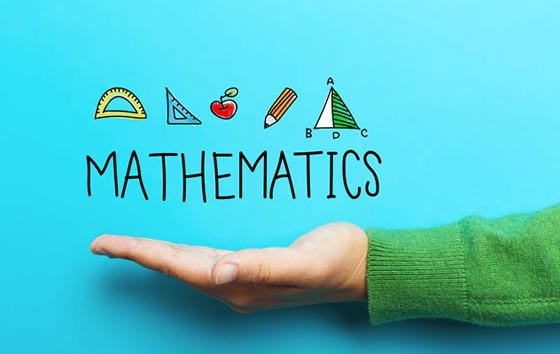 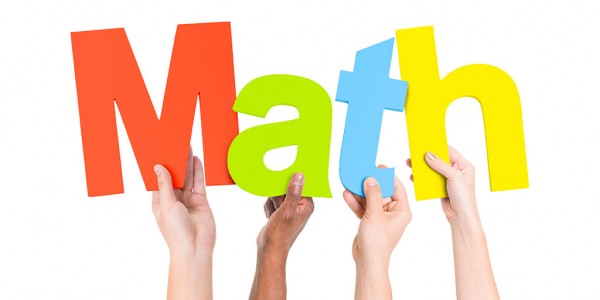 تقرير مادة الرياضيات
الوحدة الثانية(صناعات و معادن)
تتميز هذه الوحدة بكونها وحدة (الاعداد النسبية)
والاعداد النسبية هي الاعداد التي تكتب بصورة أ على ب
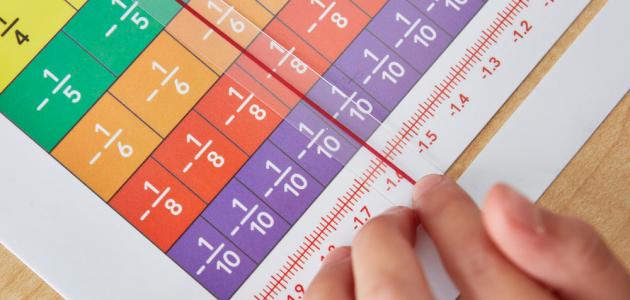 أمثلة على الاعداد النسبية+: تعني الزيادة            _ : تعني النقص